Navigating 501 (c) (3) Compliance Issues
Penina Lieber 
October 28, 2015
Pennsylvania Economic Development Association: Annual Conference
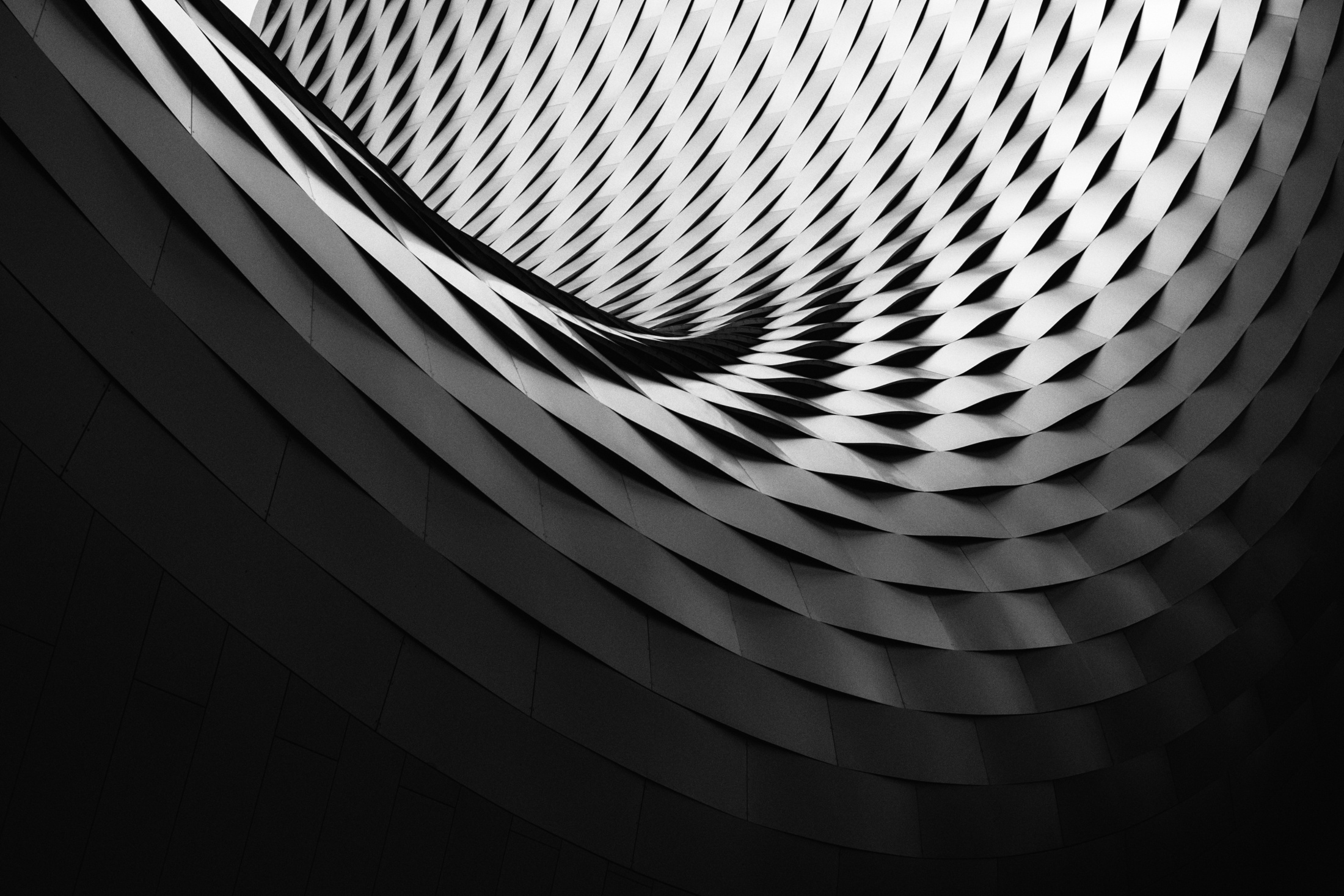 “Is Economic Development “Charity through the Back Door?”
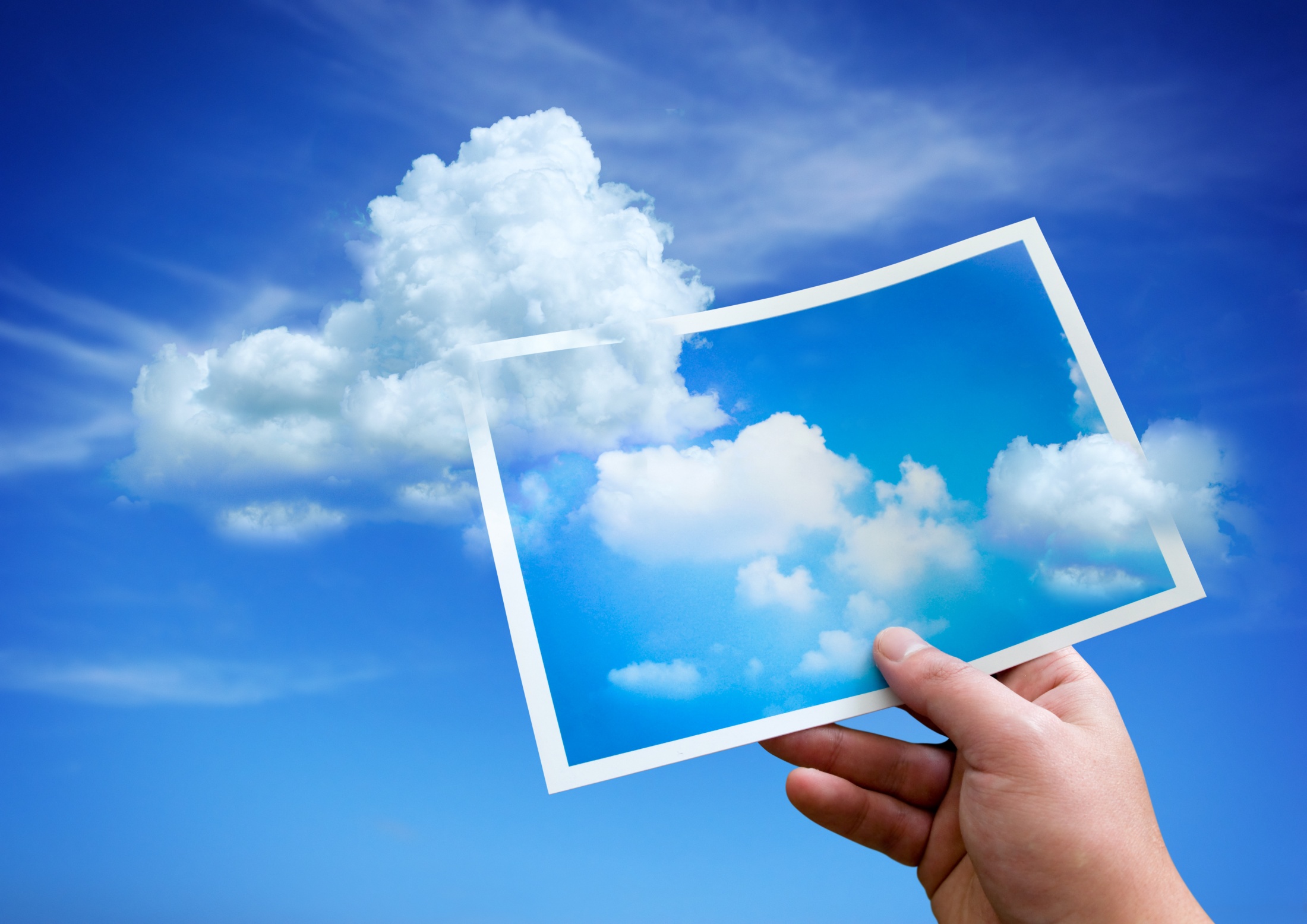 What economic development activities are “charitable”?
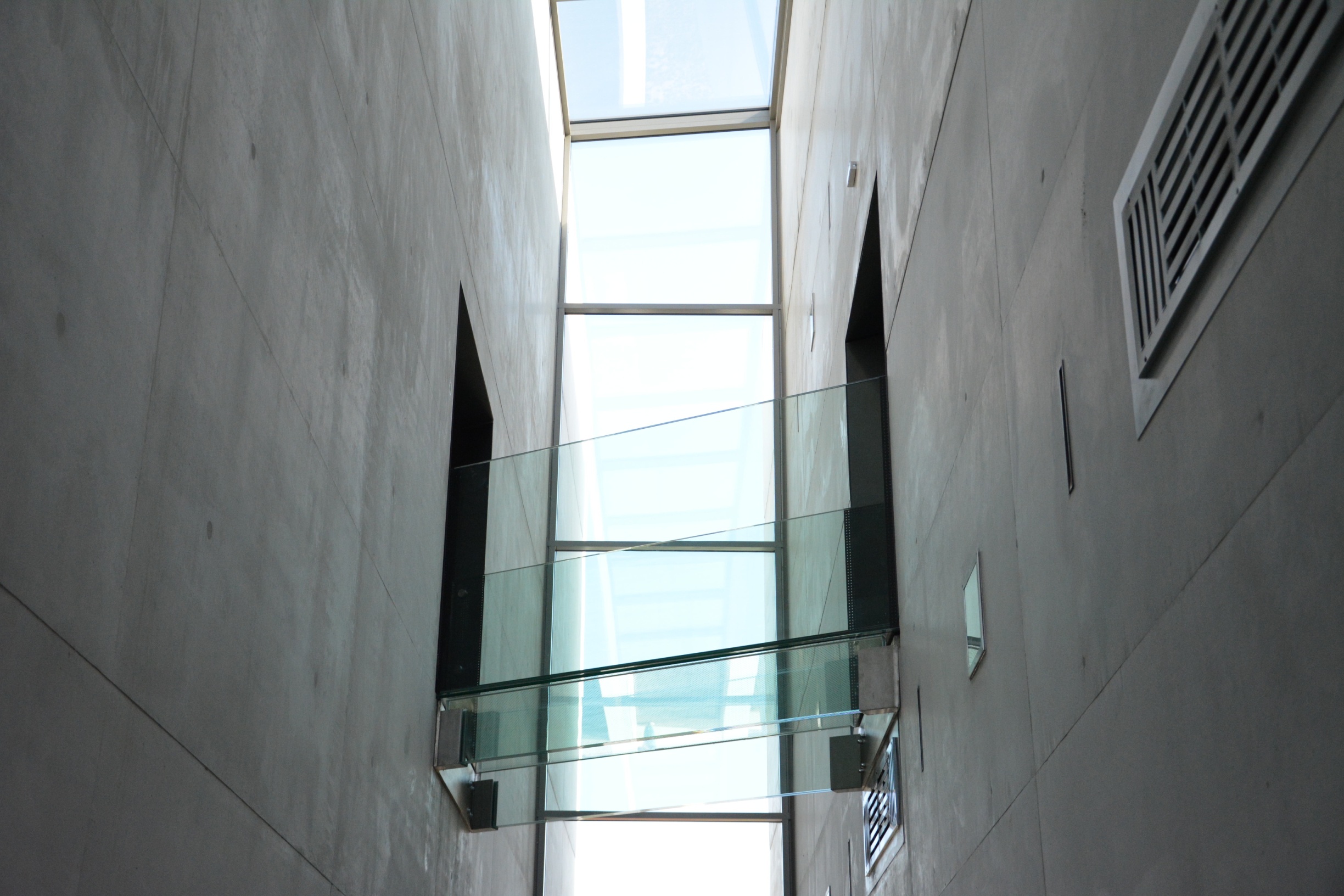 When are those activities not considered “charitable?”
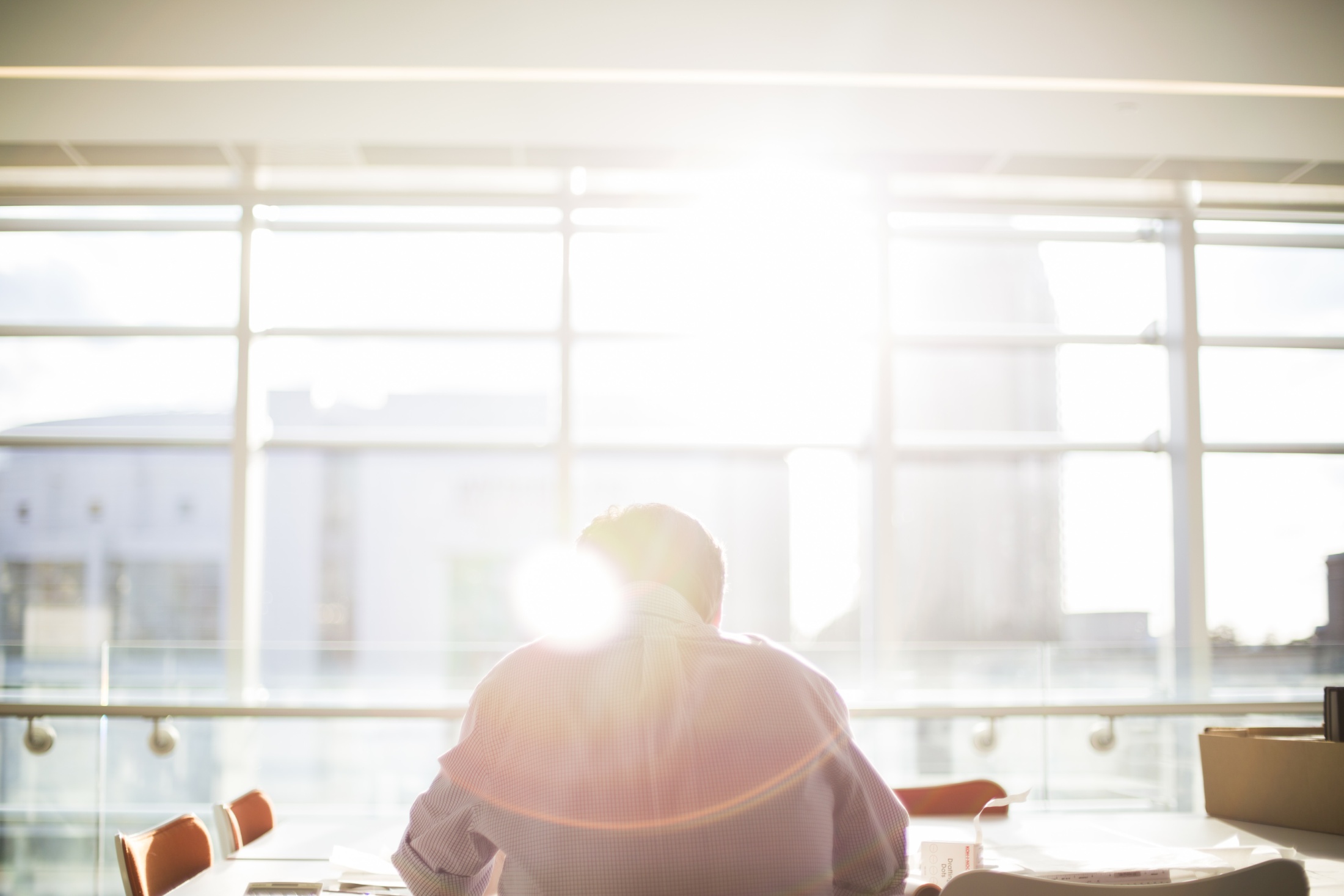 How can an economic development corporation maintain its charitable status?
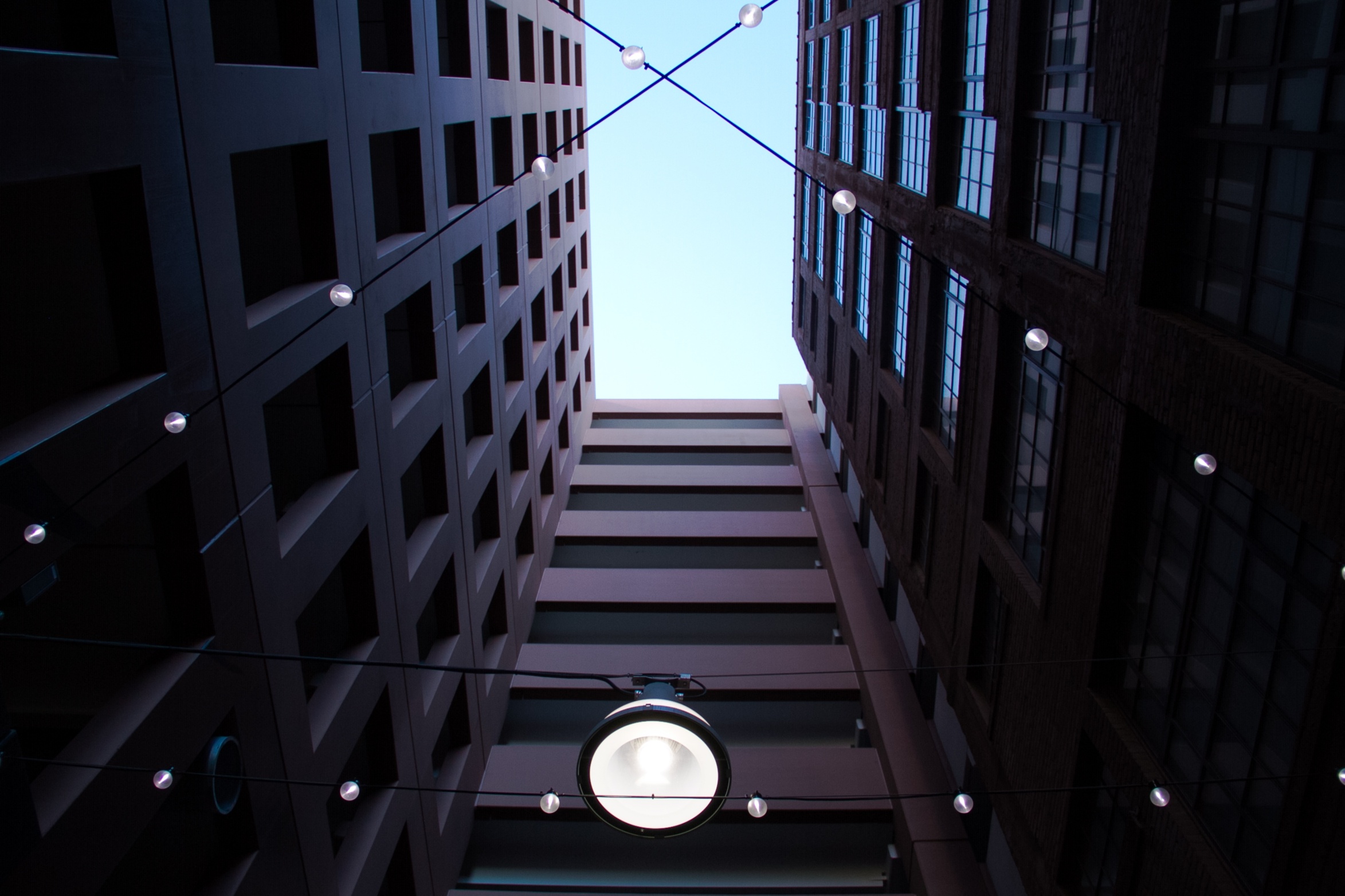 Be aware of problems
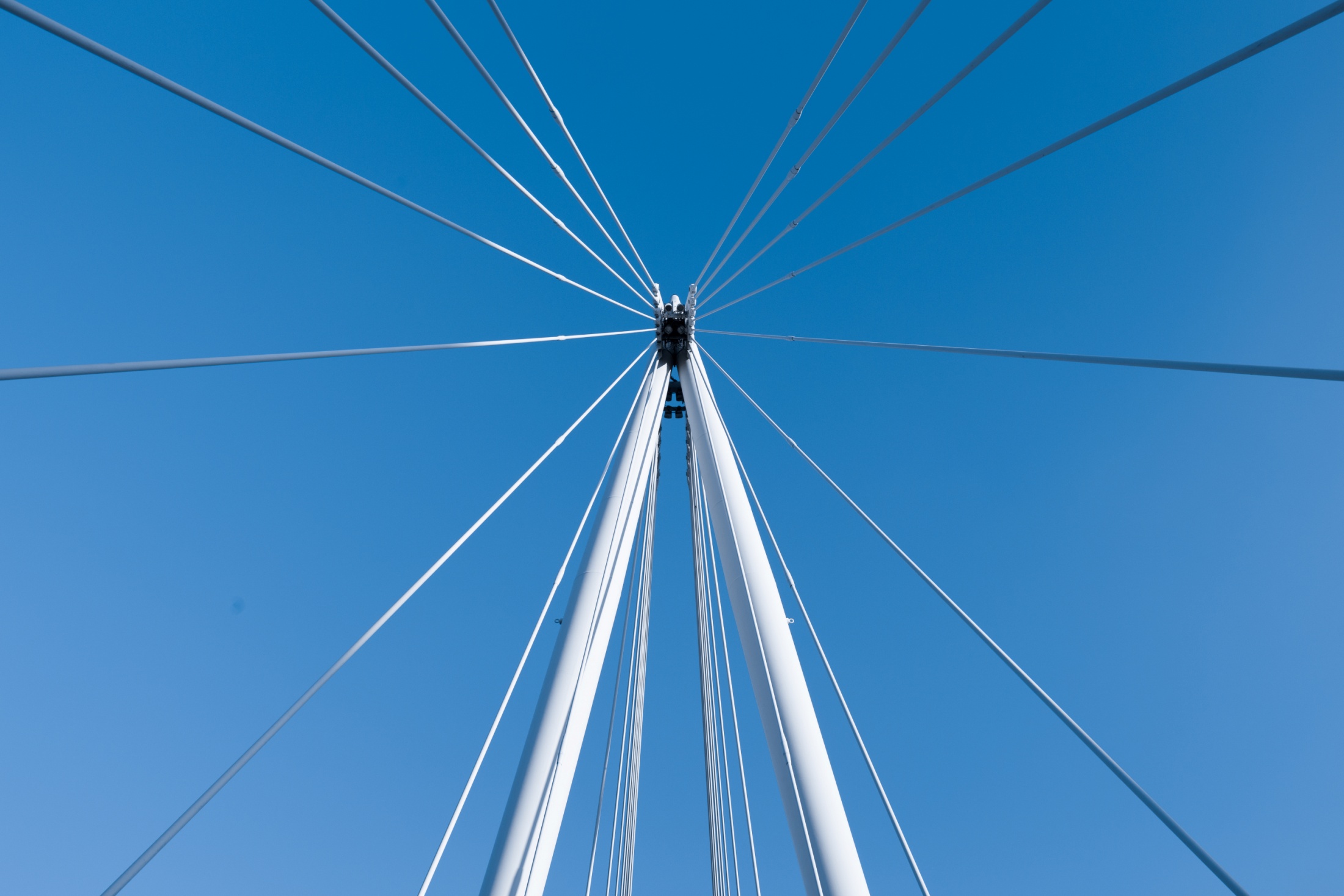 Private Inurement
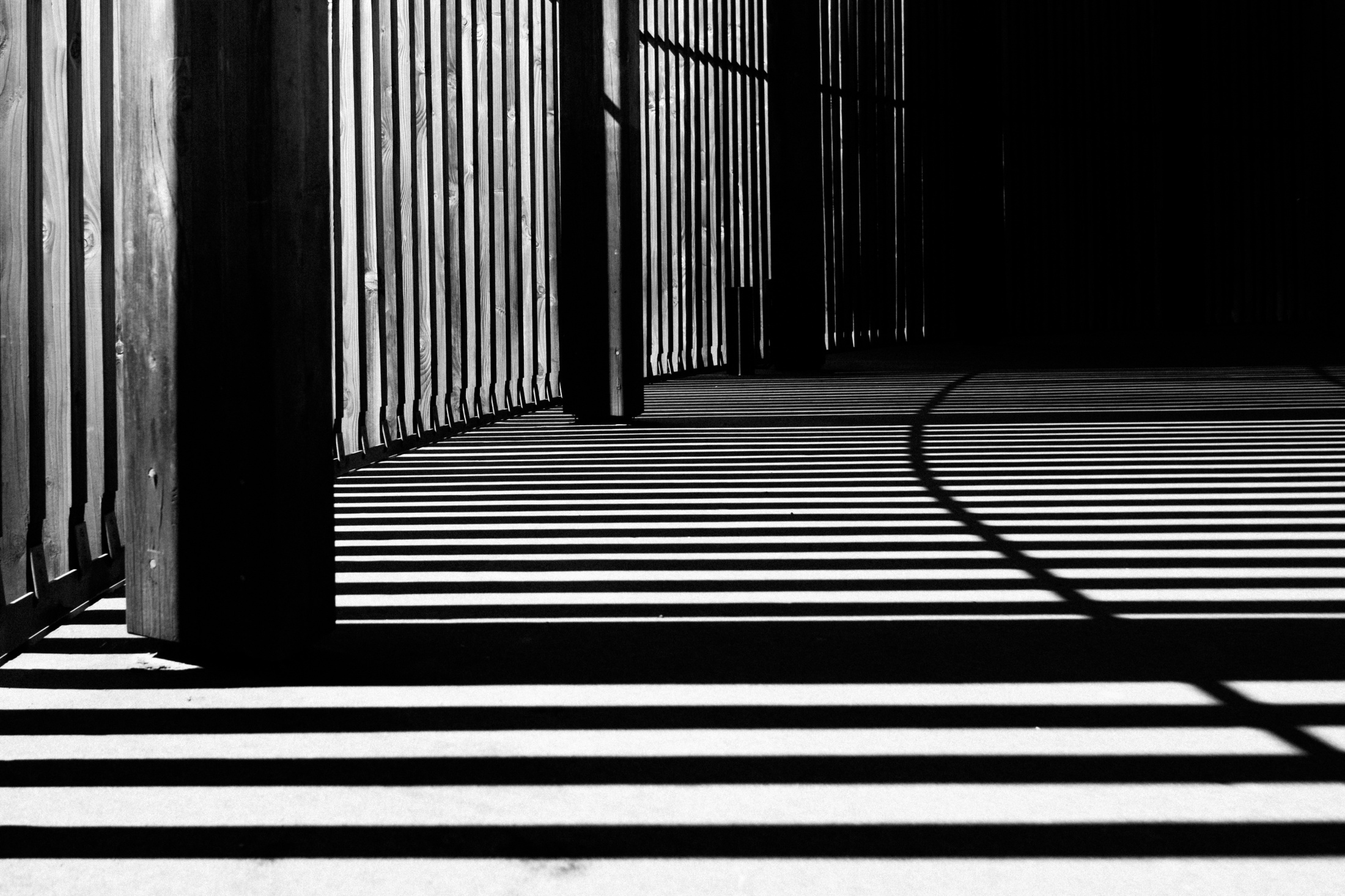 Private Benefit
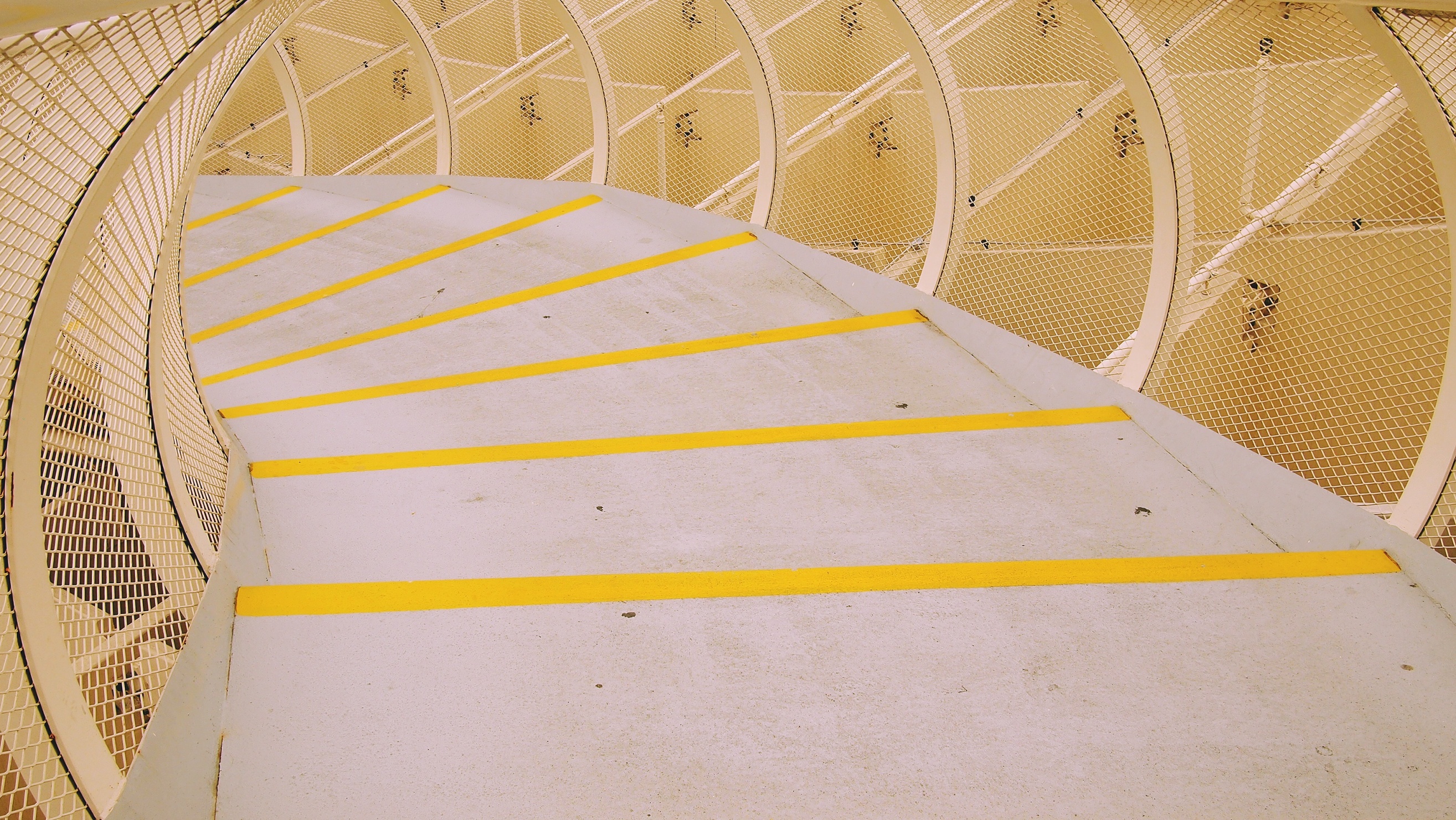 Excess Benefit Transactions
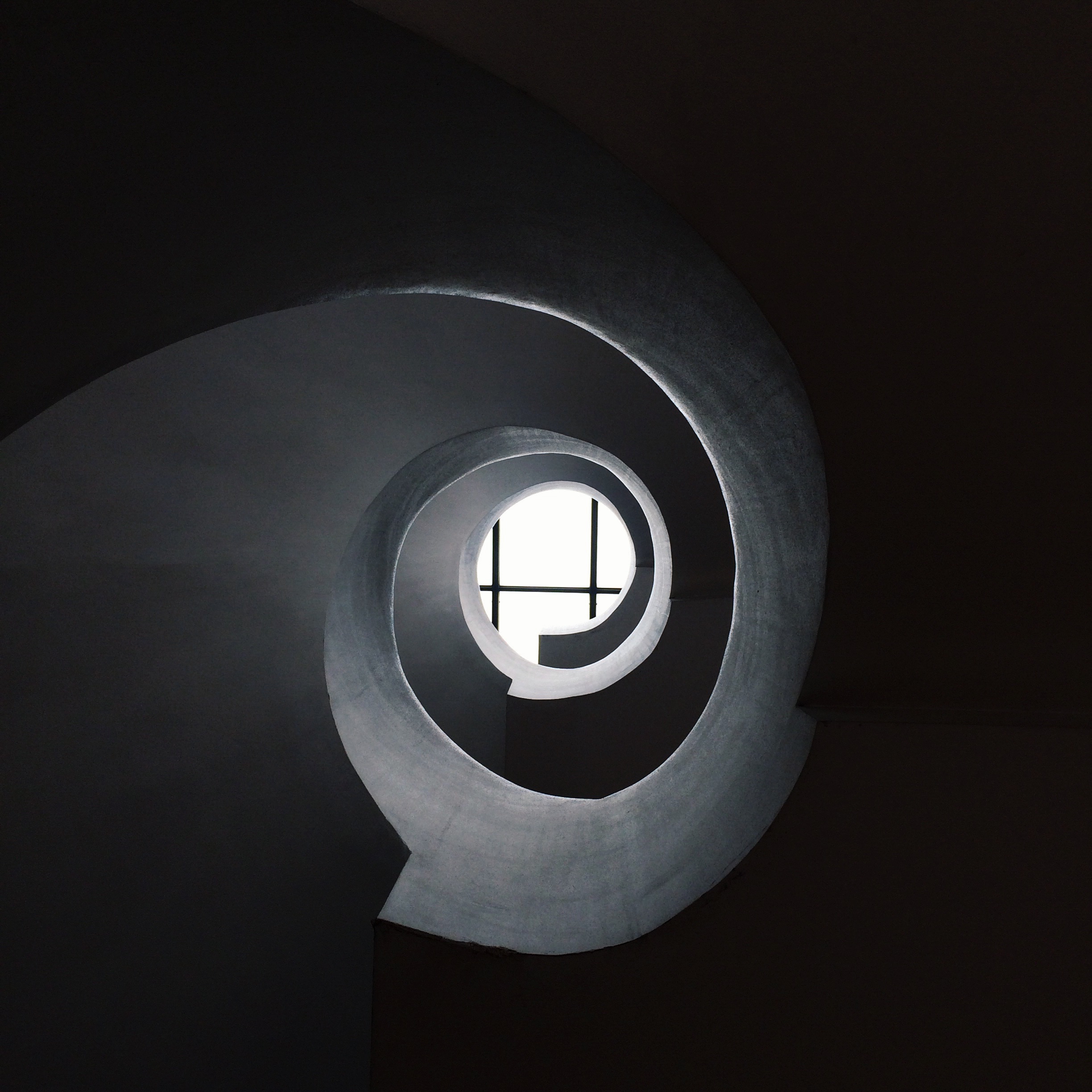 Insiders and DQP’s
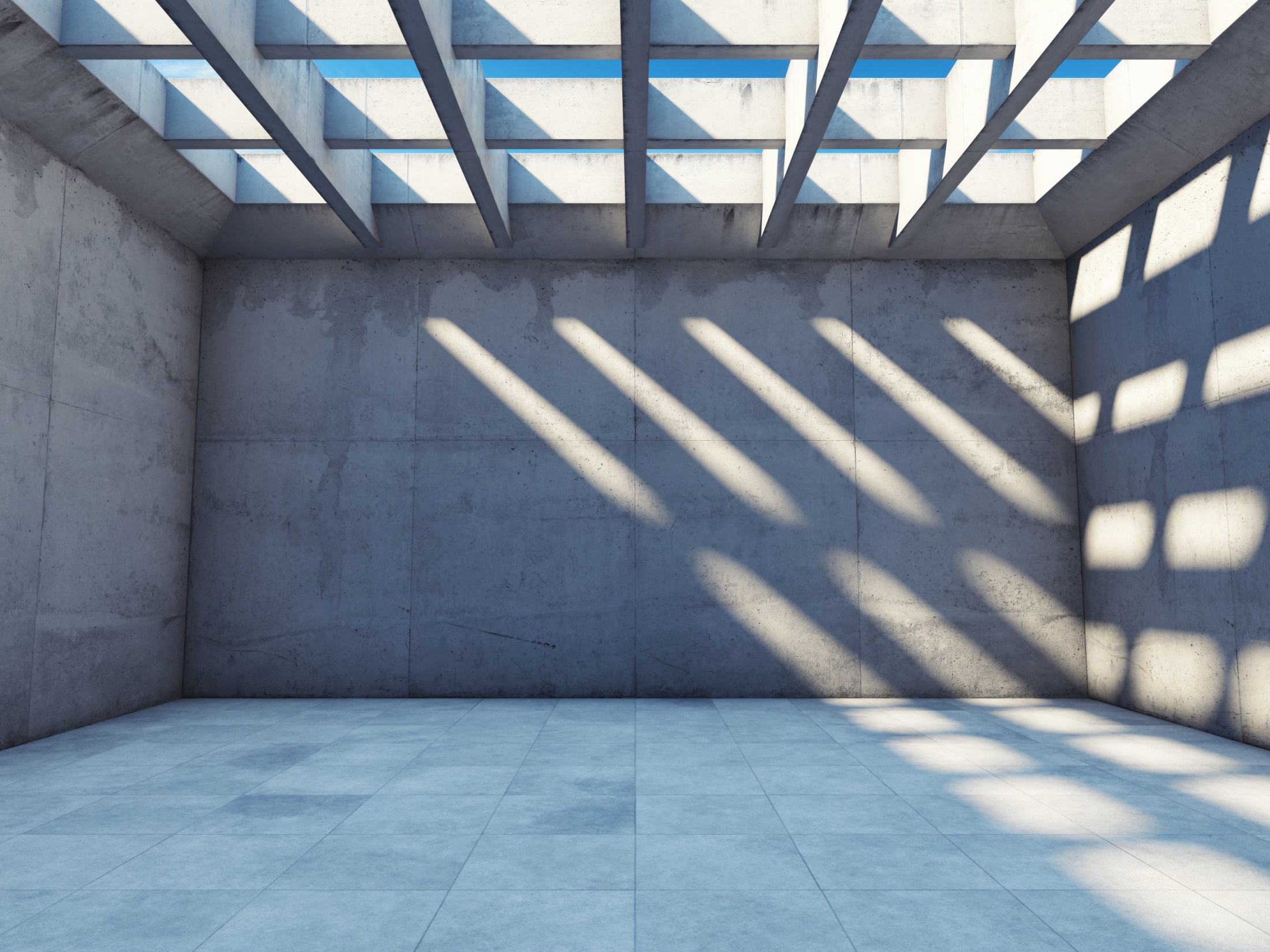 Intermediate Sanctions
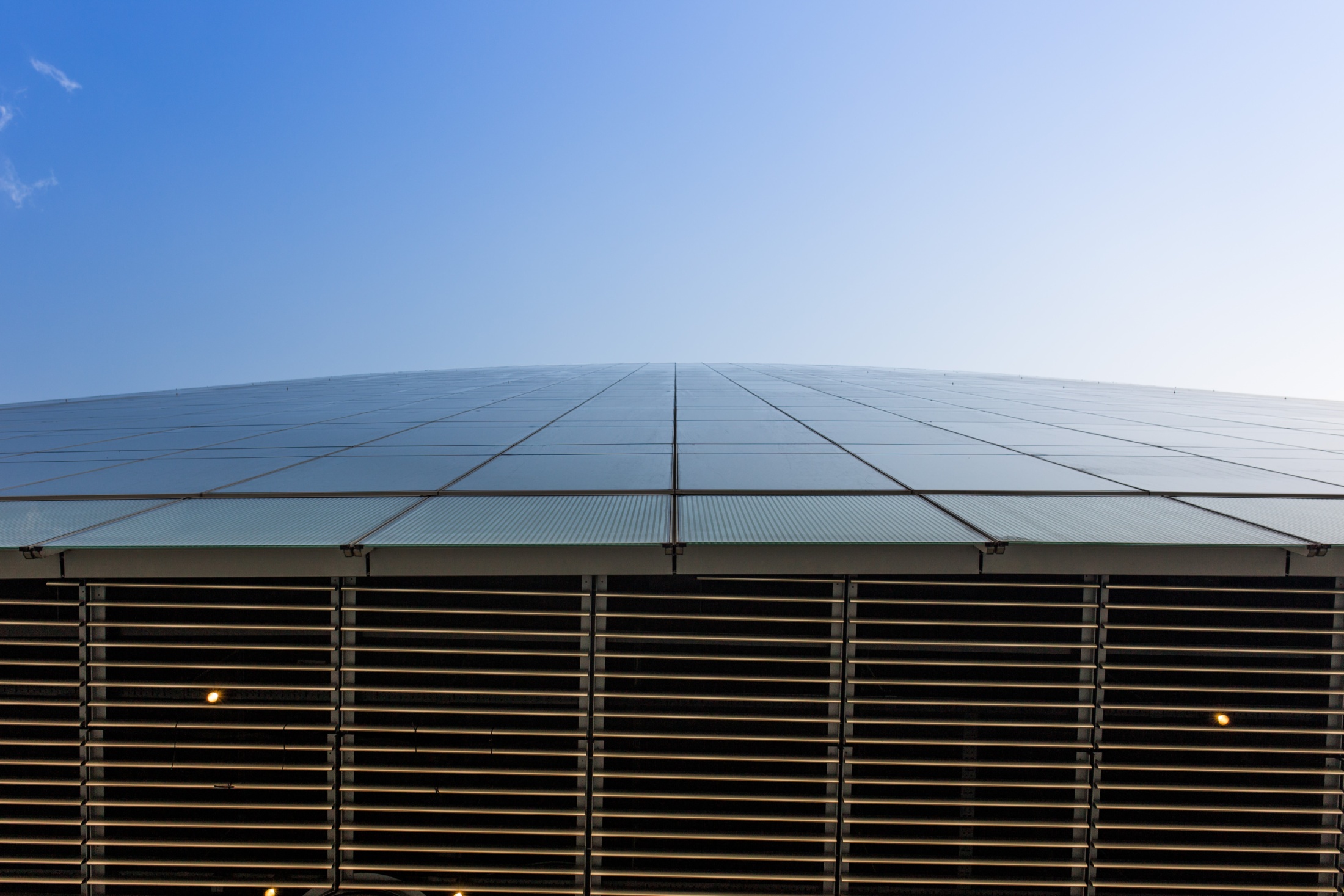 Related Entities /Arms Length Dealing
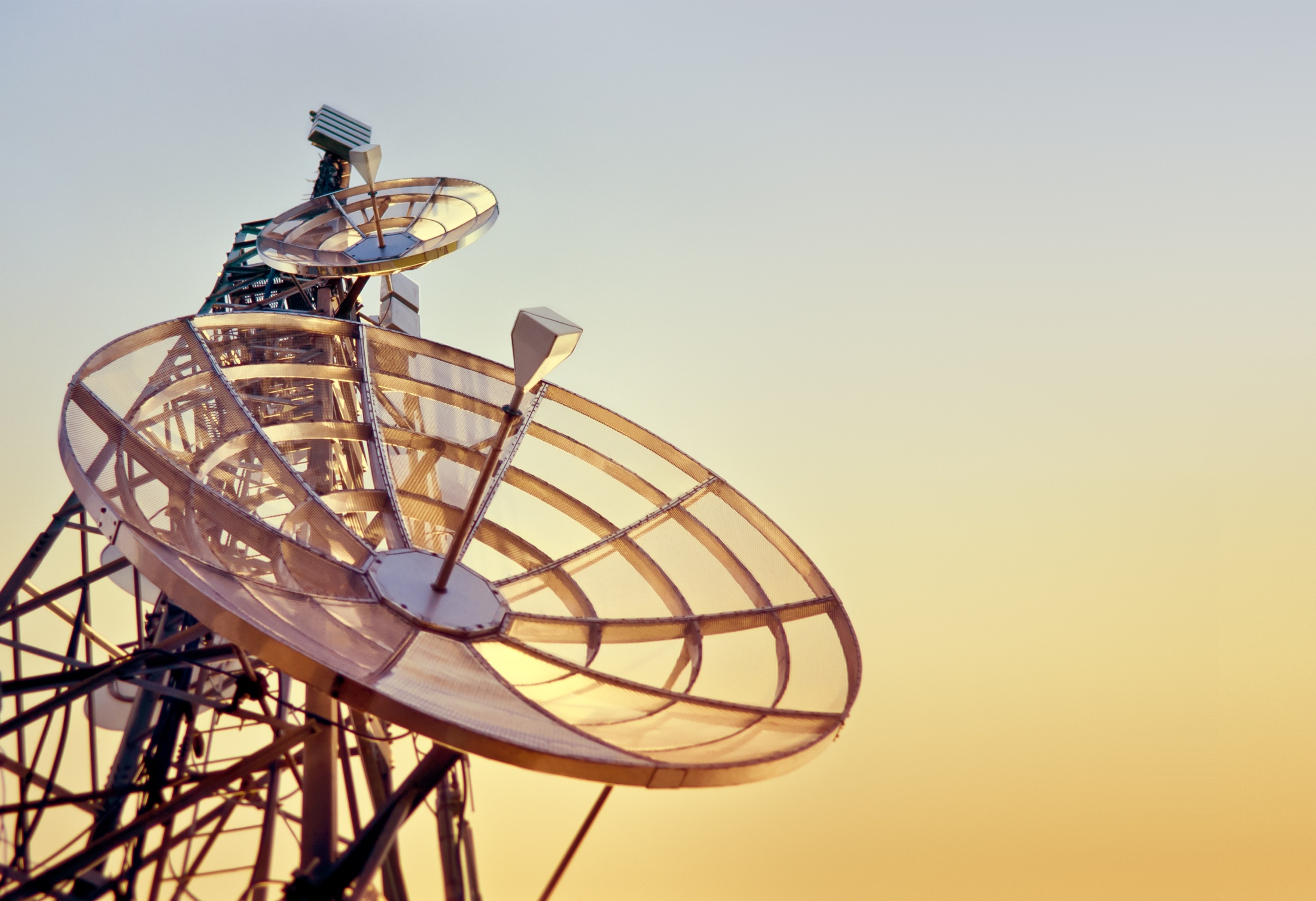 Internal Operating Controls/Enterprise Risk Management
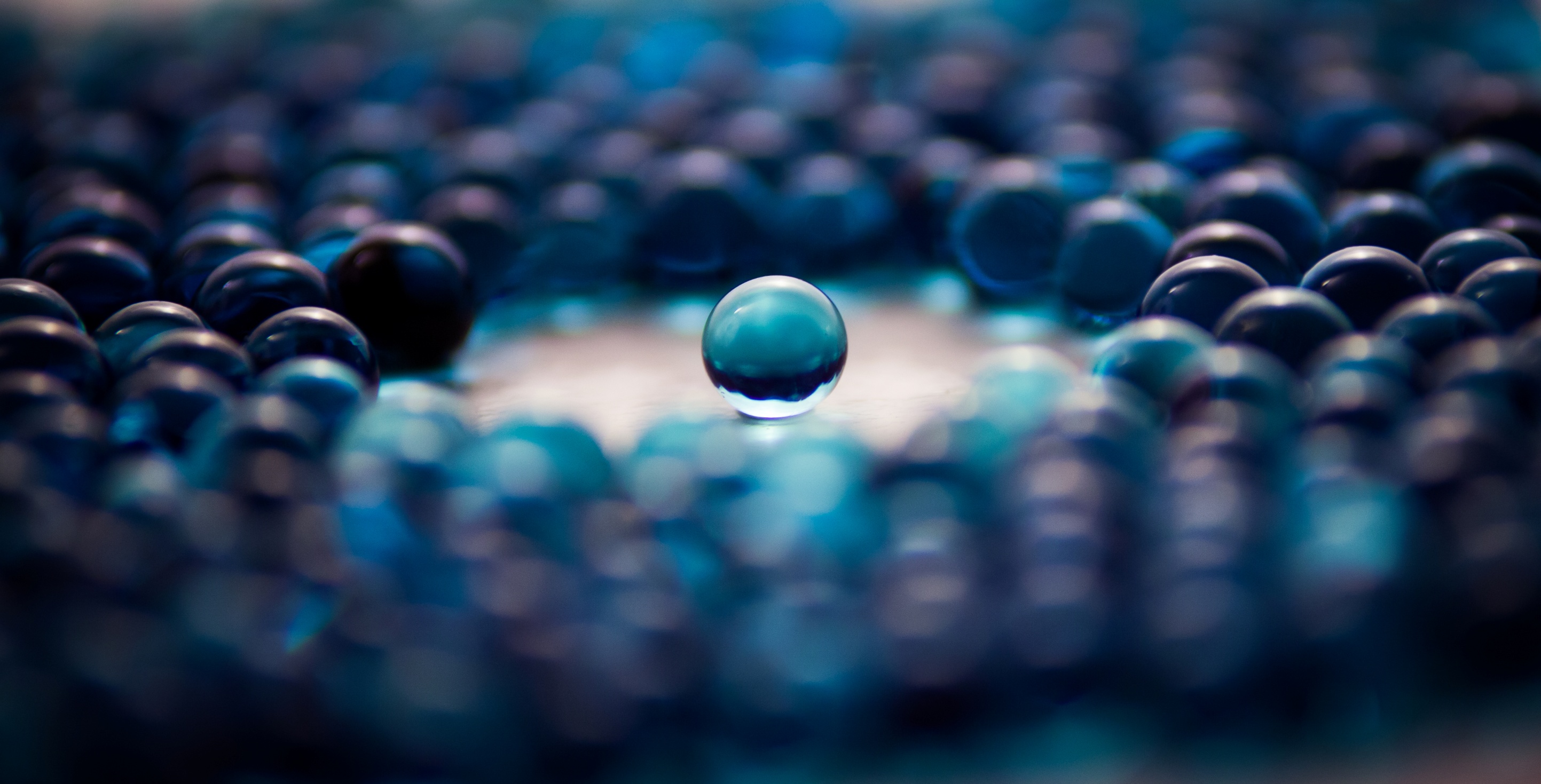 Community Needs Assessment and Unmet Needs
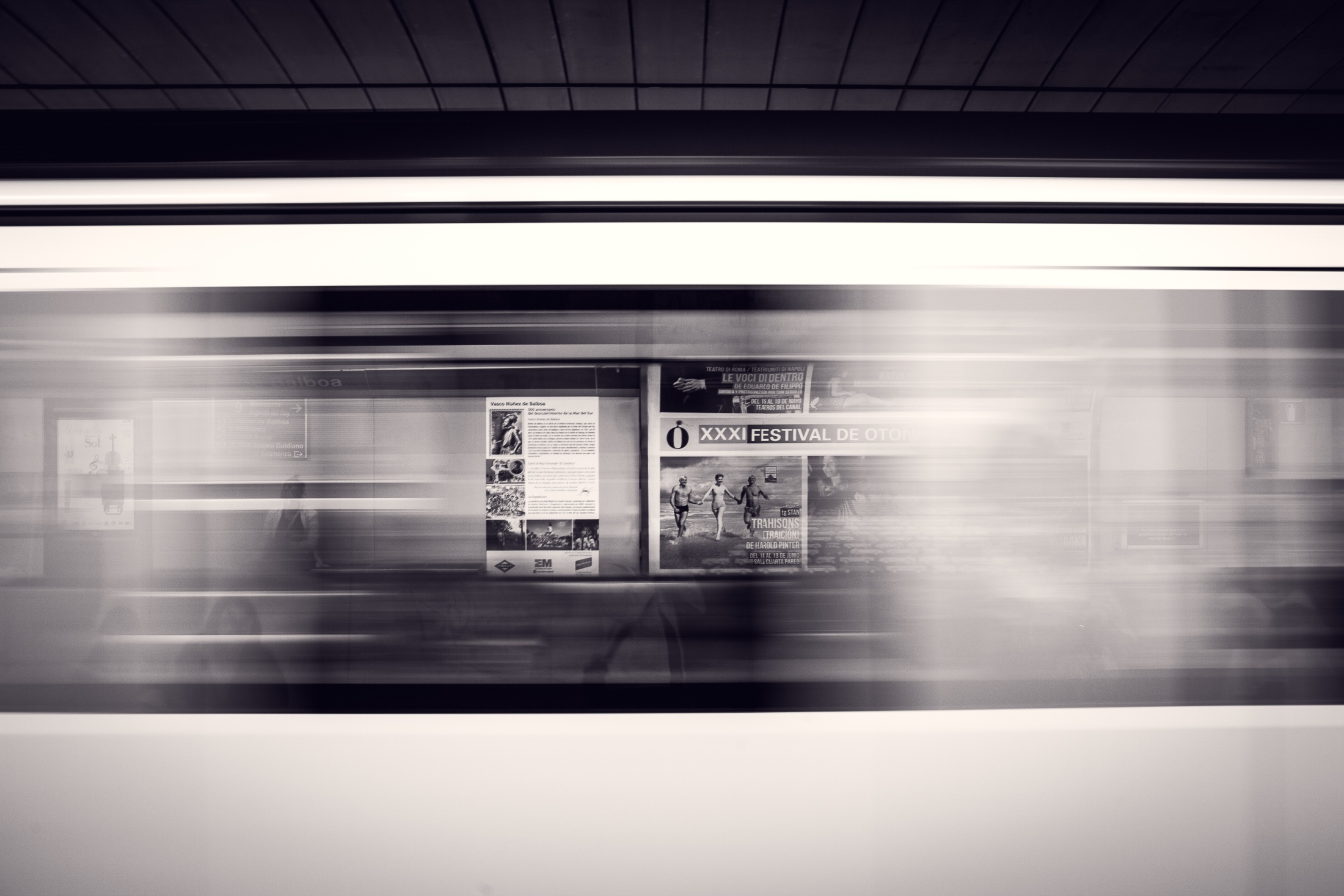 Be Proactive and Anticipate Change
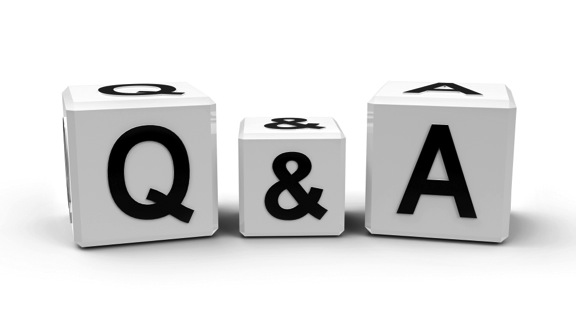 Penina K. Lieber 
penina.lieber@dinsmore.com
(412) 288-5885